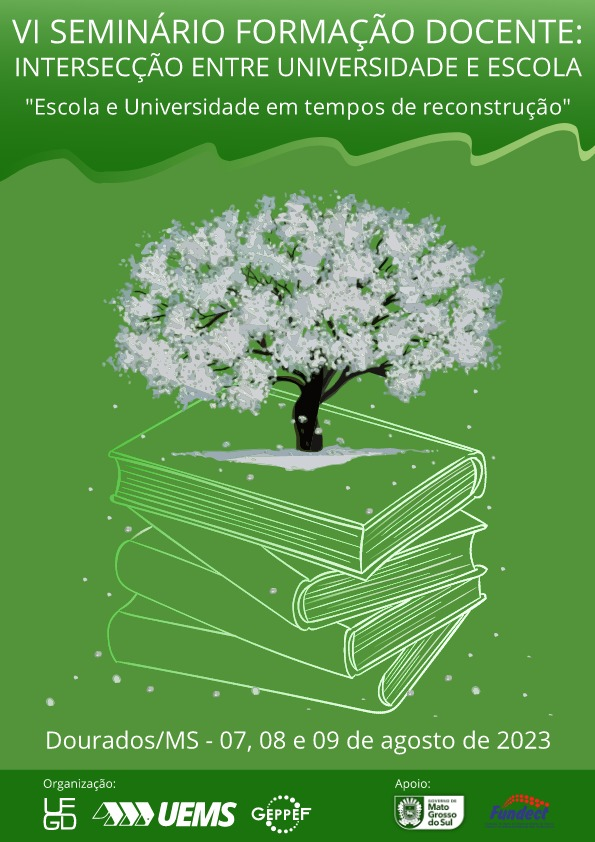 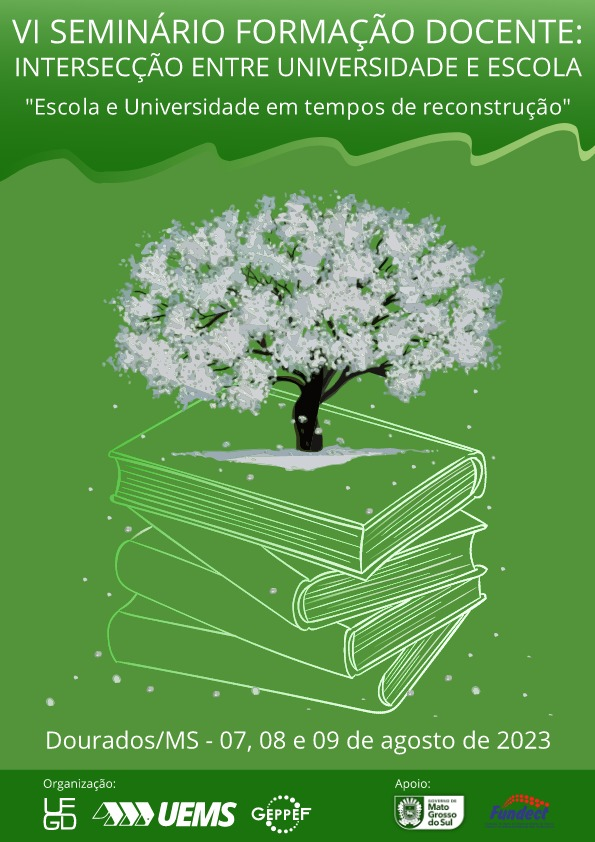 ACESSE WWW.GEPPEF.COM.BR
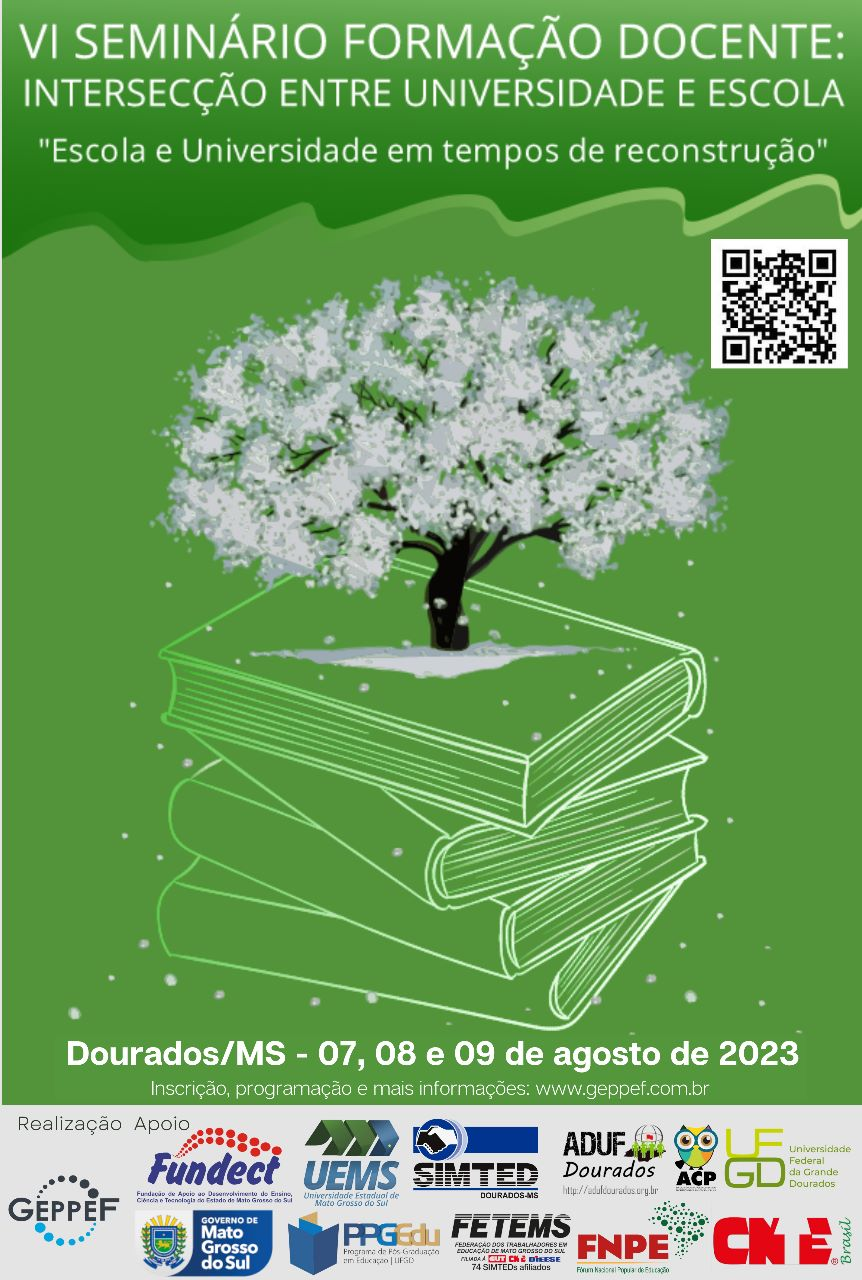